บทที่ 1
แนวคิดเกี่ยวกับข้อมูลทางธุรกิจ
ความหมายของข้อมูลและข้อมูลทางธุรกิจ

ข้อมูล (Data) คือข้อเท็จจริงที่เกิดขึ้นของกิจกรรมใดกิจกรรมหนึ่ง โดยเป็นข้อมูลดิบ (Raw data) ที่ยังไม่ได้ผ่านการประมวลผลซึ่งไม่สามารถนํามาใช้ประโยชน์ได้ ข้อมูลที่ผ่านการประมวลผลแล้วจะได้สารสนเทศ (Information) ที่สามารถนําไปใช้ให้เกิดประโยชน์ในการจัดการ และการตัดสินใจตามความต้องการของแต่ละบุคคลได้
องค์กรธุรกิจส่วนใหญ่มีการนําข้อมูลมาช่วยในการทํางานด้านต่างๆ ขององค์กร การสร้างข้อมูลให้มีประสิทธิภาพนั้นมีความจําเป็น โดยเฉพาะอย่างยิ่งในเรื่องการเรียกใช้ข้อมูล (Data retrieval) และการนําข้อมูลไปประมวลผล เพื่อให้ได้สารสนเทศที่ผู้ใช้ต้องการ งานที่เกี่ยวข้องกับการจัดการข้อมูล (Data management) ประกอบด้วย การรวบรวมข้อมูล การ จัดเก็บข้อมูล และการเรียกใช้ข้อมูลอย่างมีประสิทธิภาพ
ข้อมูลทางธุรกิจ

ข้อมูลด้านการบริหารทรัพยากรมนุษย์ 
การบริหารทรัพยากรมนุษย์เป็นงานที่ เกี่ยวข้องกับพนักงานขององค์กร  ข้อมูลด้านการบริหารทรัพยากรมนุษย์ประกอบด้วย ข้อมูลซึ่งมักจะเกิดขึ้นซ้ำกันเป็นวัฏจักร เริ่มตั้งแต่มีการสรรหาและว่าจ้างบุคลากรเข้าทํางาน จนกระทั่งบุคคลผู้นั้นพ้นสภาพจากการเป็นบุคลากรของบริษัทไป  ตัวอย่างข้อมูลคือ  ข้อมูลด้านการวางแผนกำลังคน แผนภาระงาน การคัดเลือก การบรรจุเข้ารับตําแหน่งงาน ประวัติบุคลกร การประเมินผลการปฏิบัติงาน การจ่ายเงินเดือน  การสรรหา  การวิเคราะห์งาน  การควบคุมตําแหน่ง  การสวัสดิการและผลประโยชน์ การพัฒนาและฝึกอบรม  การวางแผนอัตรากําลัง และการเจรจาต่อรองแรงงาน
ข้อมูลด้านการผลิต 
การจัดการด้านการผลิตมีวัตถุประสงค์เพื่อผลิตสินค้าจากวัตถุดิบให้ตรงกับความต้องการของลูกค้าอย่างมีประสิทธิภาพ  โดยลดการสูญเสียให้น้อยที่สุด  ข้อมูลด้านการผลิตเกี่ยวข้องกับข้อมูลทั้งภายในและภายนอกองค์กร  ตัวอย่างข้อมูลภายในองค์กรได้แก่  ข้อมูลการออกแบบผลิตภัณฑ์  วัตถุดิบ ต้นทุนการผลิต  การวางแผนการใช้ทรัพยากรการผลิต  การสั่งซื้อวัตถุดิบ  การตรวจสอบวัตถุดิบ การวางแผนการผลิต  การปฏิบัติงาน  การจัดตารางการผลิต  การควบคุมการผลิต  การควบคุมคุณภาพ  การเคลื่อนย้ายสินค้า  การนำส่งสินค้า  การควบคุมสินค้าคงคลัง  และการจัดการโลจิสติกส์  เป็นต้น  ตัวอย่างข้อมูลภายนอกองค์กรได้แก่  ข้อมูลราคาวัตถุดิบ  และตลาดแรงงาน  เป็นต้น
1
ข้อมูลด้านการตลาด 
เป็นข้อมูลที่ใช้สนับสนุนกิจกรรมทางการตลาด ทั้งในส่วนของการพัฒนาผลิตภัณฑ์และการบริการ  การจัดจำหน่าย  การจัดการในด้านคำสั่งซื้อ  การตอบสนองต่อคำสั่งซื้อ  การบริการลูกค้า  การวิจัยตลาด  การตั้งราคาผลิตภัณฑ์  การวางแผนช่องทางการจำหน่าย  การกระจายผลิตภัณฑ์  การส่งเสริมการขายผลิตภัณฑ์  การตัดสินใจทางการตลาด  การสื่อสารการตลาด  และการพยากรณ์ยอดขาย  นอกจากนี้  องค์กรธุรกิจมีความต้องการข้อมูลจากแหล่งภายนอกองค์กรได้แก่  ข้อมูลเกี่ยวกับสินค้าและบริการใหม่ในตลาด  การกระจายสินค้าไปยังลูกค้า  การเปลี่ยนแปลงความต้องการของผู้บริโภค  การค้าระหว่างประเทศ  กฎหมายด้านการค้าระหว่างประเทศ  และข้อมูลคู่แข่งทางธุรกิจ
1

ข้อมูลด้านการเงิน 
ระบบการเงินเกี่ยวข้องกับการวางแผน จัดสรร และควบคุม เงินที่มีอยู่ในธุรกิจ	อย่างมีประสิทธิภาพเพื่อให้การลงทุนเกิดประโยชน์สูงสุด ข้อมูลด้านการเงิน ขององค์กรมีความสําคัญเนื่องจากเกี่ยวข้องกับความอยู่รอดและความเจริญของกิจการ  ทั้งนี้ ขึ้นอยู่กับความสามารถในการจัดการทางการเงินที่ดีขององค์กร  ข้อมูลที่เกี่ยวข้องด้านการเงิน ได้แก่ ข้อมูลการวางแผนทางการเงิน การจัดหาเงินทุน งบประมาณลงทุน การจัดการการเงิน การควบคุมทางการเงิน และการจัดการความเสี่ยง ผู้บริหารสามารถนําข้อมูลด้านการเงินมาใช้ประกอบการตัดสินใจได้อย่างถูกต้อง  และทันเวลาที่ต้องการ  นอกจากนี้การนําข้อมูลทางการเงินมาช่วยหาโอกาสทางการเงินและแก้ปัญหาทางการเงินจะช่วยให้องค์กรเพิ่มความสามารถในการแข่งขันทางธุรกิจ
1
ข้อมูลด้านการบัญชี 
การบัญชีเป็นหน้าที่งานด้านการบริหารทรัพยากรข้อมูลทางการเงินของธุรกิจ  โดยมีการบัน ทึกข้อมูลรายการค้าและปรับปรุงบัญชี ณ จุดเริ่มต้นที่เกิดรายการในขั้นแรก  และมีการประมวลผลรายการตามหลักการบัญชีที่ถูกต้องในขั้นตอนต่อไป ตลอดจนมีการออกเอกสารและรายงานต่างๆ ทางการบัญชี ข้อมูลด้านการบัญชี ได้แก่ ข้อมูลเอกสารขั้นต้นซึ่งบรรจุรายการเปลี่ยนแปลงทางการค้า การผ่านรายการบัญชีแยกประเภท ซึ่งประกอบด้วย  สินทรัพย์  หนี้สิน  ส่วนของเจ้าของ  รายได้  และค่าใช้จ่าย  งบทดลอง  งบกำไรขาดทุน  การปิดบัญชี  รายงานทางการเงิน  การตรวจสอบทางบัญชี  งบประมาณ  รวมถึงรายงานทางการบริหาร
ชนิดของข้อมูล

ชนิดของข้อมูลตามรูปแบบของข้อมูล ซึ่งมี 4 รูปแบบ ดังนี้
ข้อความ
		เป็นข้อมูลที่ประกอบด้วยอักระต่างๆ  ที่นำมารวมกันเป็นคำที่มีความหมายในตัวเองโดยไม่จำเป็นต้องนำมาตีความหมายอีก  เช่น  ชื่อและนามสกุลของลูกค้า  ที่อยู่ของลูกค้า  เป็นต้น
2.	ข้อมูลที่ถูกกำหนดเป็นรูปแบบ
ข้อมูลที่ถูกกำหนดเป็นรูปแบบ (Formatted Data)  เป็นข้อมูลที่ประกอบด้วยอักขระต่างๆ ที่มีรูปแบบแน่นอนตามที่กำหนดไว้  โดยทั่วไปจะอยู่ในรูปแบบรหัส  ทำให้ประหยัดเนื้อที่ในการจัดเก็บและสะดวกต่อการนำไปใช้  ซึ่งรหัสเหล่านี้จะต้องถูกนำไปตีความหมายตามแบบแผนที่ได้กำหนดเอาไว้  ตัวอย่างเช่น  รหัสแผนก  MK  ใช้แทนแผนกการตลาด  รหัสแผนก HR ใช้แทนแผนกการบริหารทรัพยากรมนุษย์  เป็นต้น
3.	รูปภาพ
ในปัจจุบันมีการนำรูปภาพ (Images) มาใช้แทนข้อมูลอย่างแพร่หลายเนื่องจากความก้าวหน้าด้านเทคโนโลยีกล้องดิจิตอล  เครื่องสแกนเนอร์  และการพัฒนาโปรแกรมที่ช่วยในการออกแบบสร้างภาพต่างๆ ที่มีให้เลือกใช้งานมากมาย  โดยการนำเสนอร่วมกับข้อความต่างๆ  ให้มีความสมบูรณ์ยิ่งขึ้น  เช่น  ข้อมูลสินค้า  ที่มีระบุรายละเอียดเป็นข้อความและมีภาพถ่ายสินค้าเป็นส่วนประกอบ  ถึงแม้ว่าข้อมูลชนิดรูปภาพจำเป็นต้องใช้เนื้อที่ในการจัดเก็บมากกว่าข้อมูลชนิดข้อความ  แต่สื่อที่ใช้ในการจัดเก็บข้อมูลในยุคปัจจุบันได้ถูกพัฒนาให้มีความจุสูงและสามารถจัดเก็บข้อมูลในปริมาณมากได้  ตัวอย่างฟอร์แมตรูปภาพได้แก่  BMP, JPG  เป็นต้น
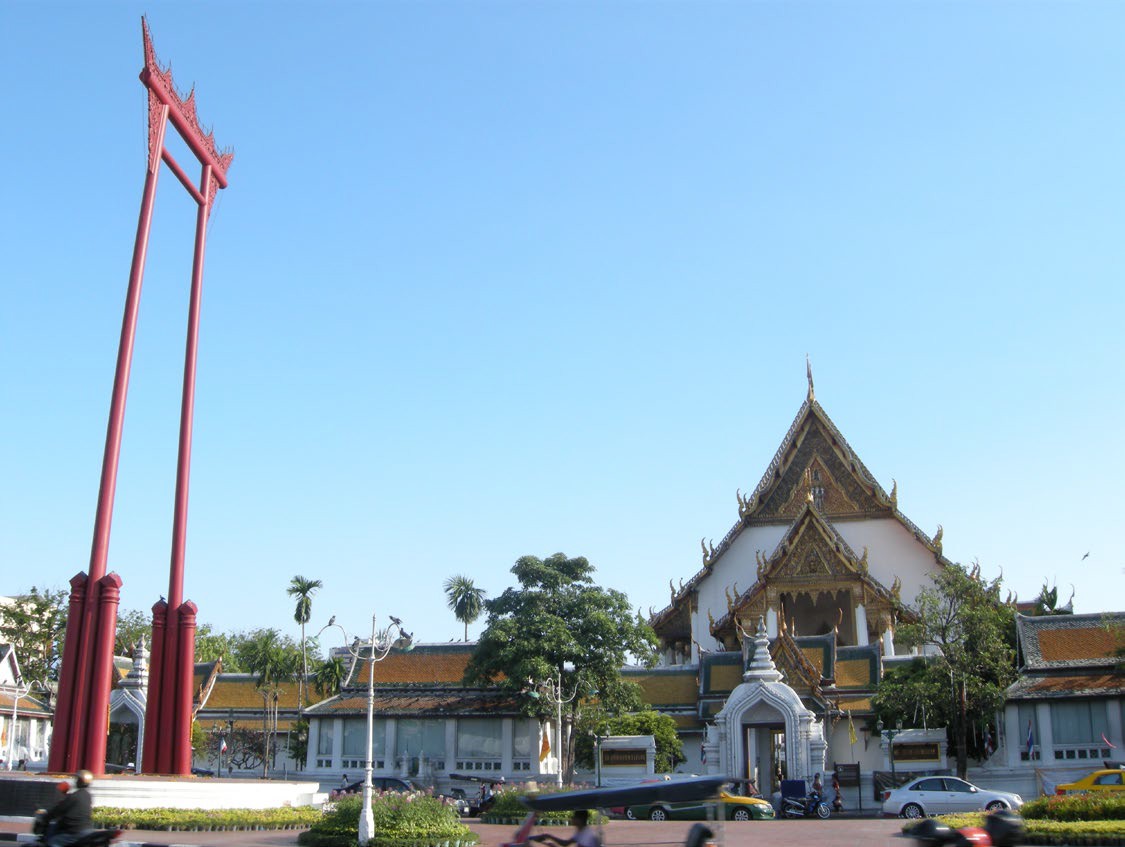 4.	ข้อมูลชนิดเสียง
ข้อมูลชนิดเสียง (Audio/Sound) เป็นไฟล์ข้อมูลที่มีการจัดเก็บเสียงแบบดิจิทัล เช่น การแปลงเสียงพูดของมนุษย์ เสียงดนตรี ซึ่งเป็นแบบแอนะล็อก (Analog) ให้อยู่ในรูปแบบ ของไฟล์ดิจิทัล ตัวอย่างเช่น ไฟล์ประเภท MIDI หรือดิจิทัลออดิโอ
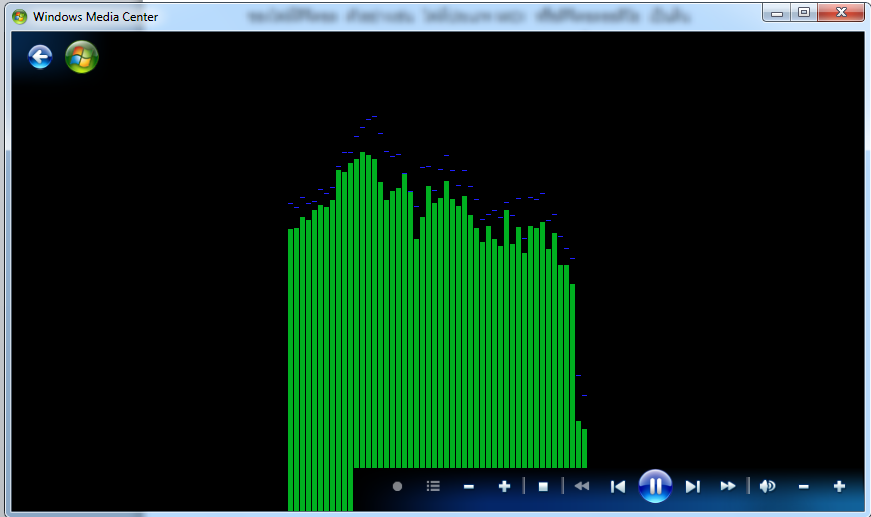 ชนิดของข้อมูล

	ในปัจจุบันได้มีการพัฒนาให้สามารถนำข้อมูลเหล่านี้มาใช้งานร่วมกันได้  โดยรวมข้อมูลชนิดข้อความ  รูปภาพ  และเสียง  เข้าด้วยกันเป็นภาพวิดีโอ  กราฟิกแอนิเมชั่น  มัลติมีเดีย  ภาพยนตร์  รวมถึงงานด้านวิทยาศาสตร์และงานด้านการแพทย์
วัตถุประสงค์ของการใช้ข้อมูลทางธุรกิจ

การได้รับข้อมูลที่ตรงกับความต้องการที่เพียงพอต่อการตัดสินใจ
การได้รับข้อมูลอย่างทันเวลา
การได้รับข้อมูลที่ถูกต้อง
การได้รับข้อมูลที่ครบถ้วน
การได้รับข้อมูลที่มีสาระสำคัญและเข้าใจได้ง่าย
การได้รับข้อมูลที่สามารถตรวจสอบได้
ประโยชน์ของข้อมูลทางธุรกิจ

ช่วยในการตัดสินใจ
ช่วยในการวางแผน
ช่วยในการตรวจสอบผลการดำเนินงาน
ช่วยในการหาสาเหตุของปัญหา
ช่วยในการแก้ปัญหา